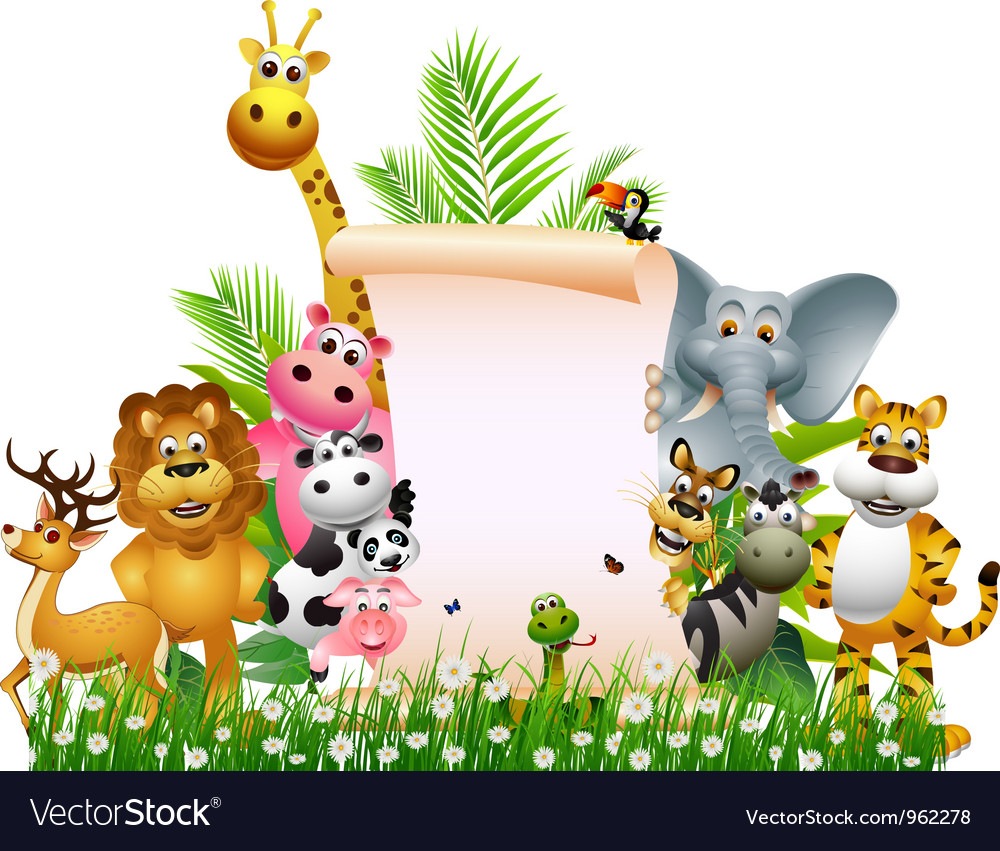 START
TÌM HIỂU 
VỀ LOÀI 
“THỎ”
Thỏ sống 
ở đâu?
Tiếp
Trên cây
A
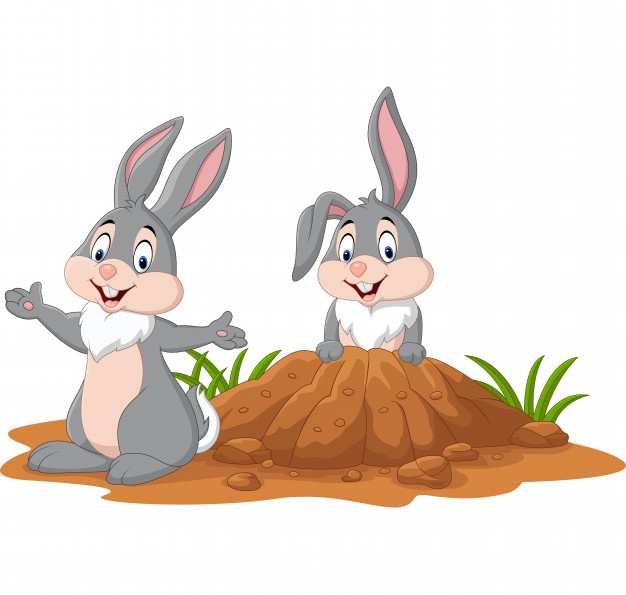 Trong hang
B
Dưới nước
C
Click on the correct  letter
Thỏ thích 
ăn gì?
Tiếp
Trái cây
A
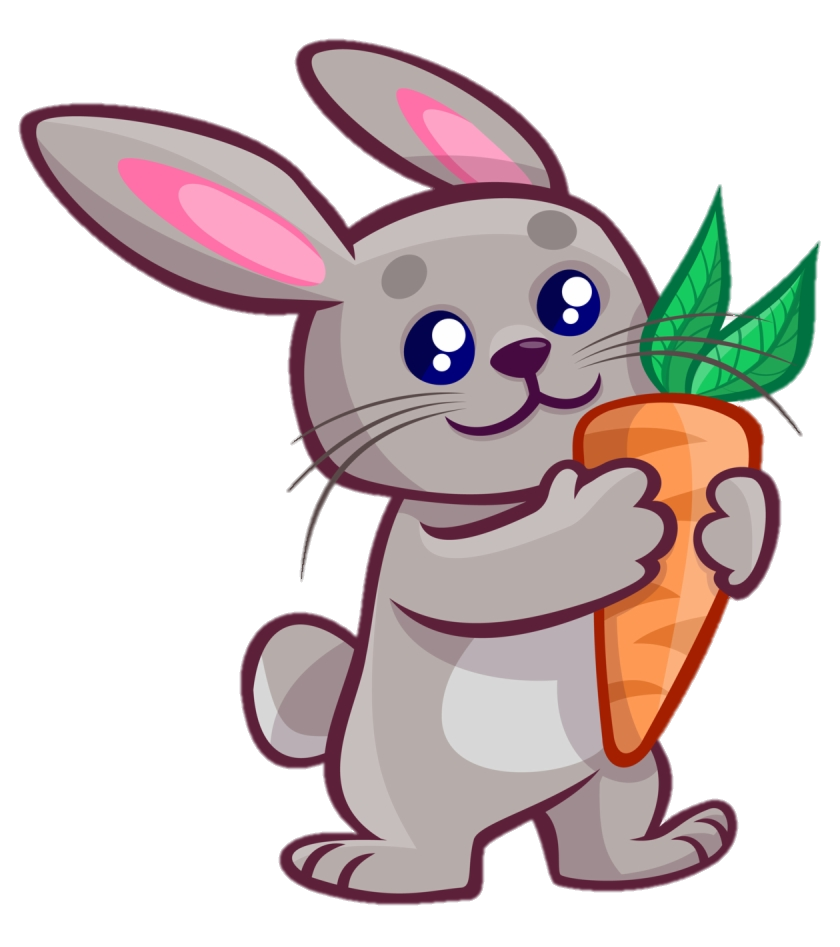 Cà rốt
B
Lá cây
C
Click on the correct  letter
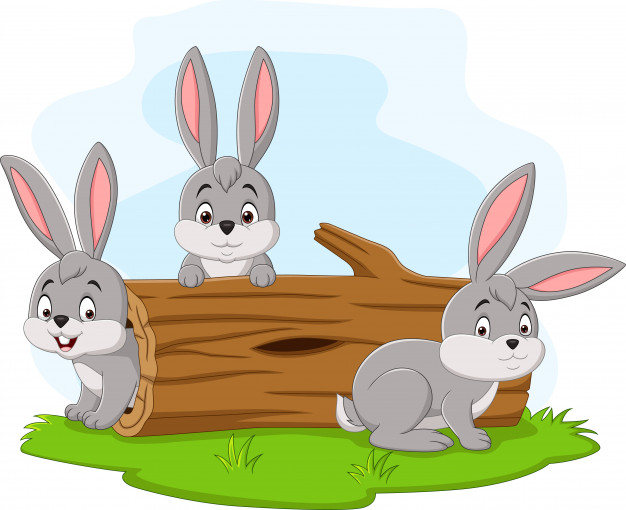 BÉ TẬP VẼ “THỎ”
HEAD
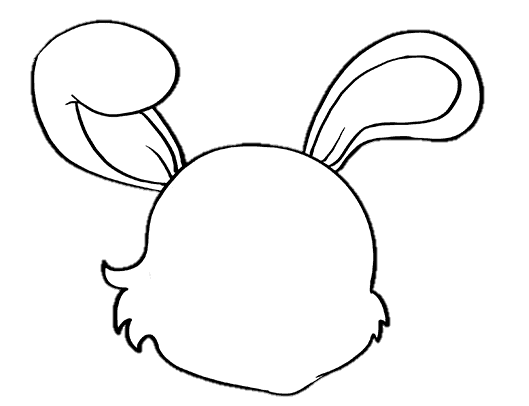 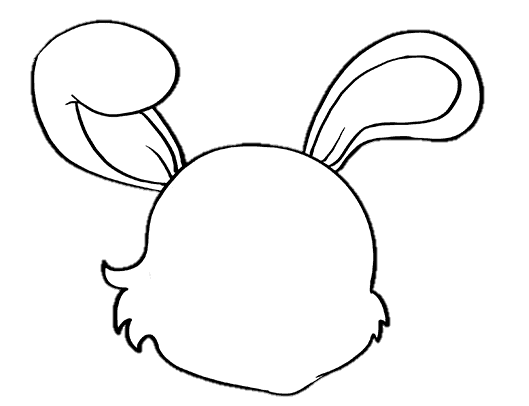 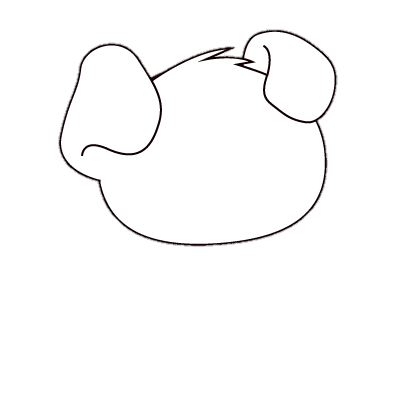 Thỏ có hai cái tai dài 
và duỗi thẳng
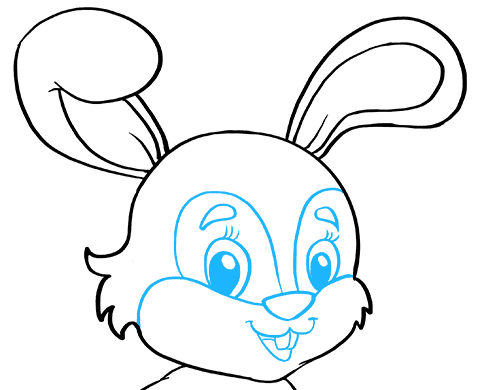 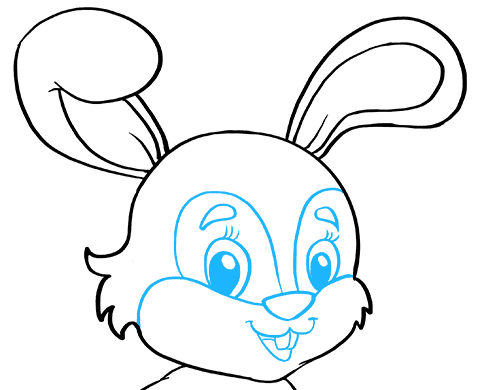 FACE
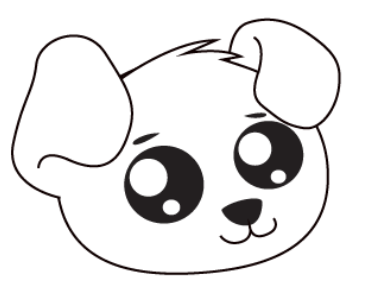 Thỏ có đôi mắt tròn
và có 2 chiếc răng to
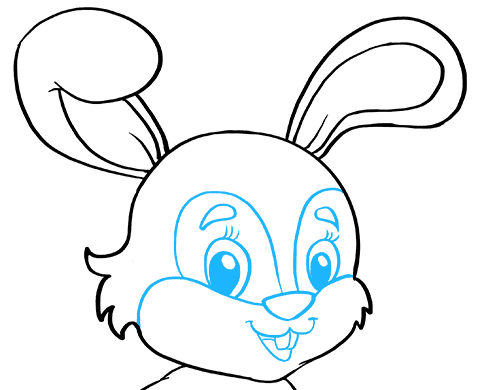 BODY
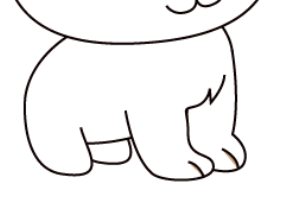 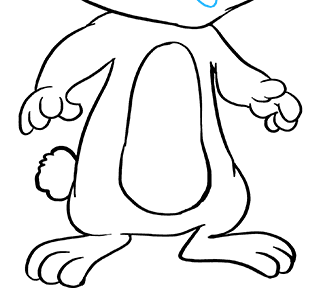 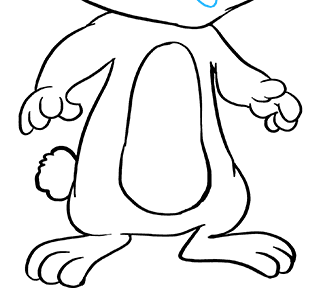 Thỏ có cái đuôi và đôi chân dài
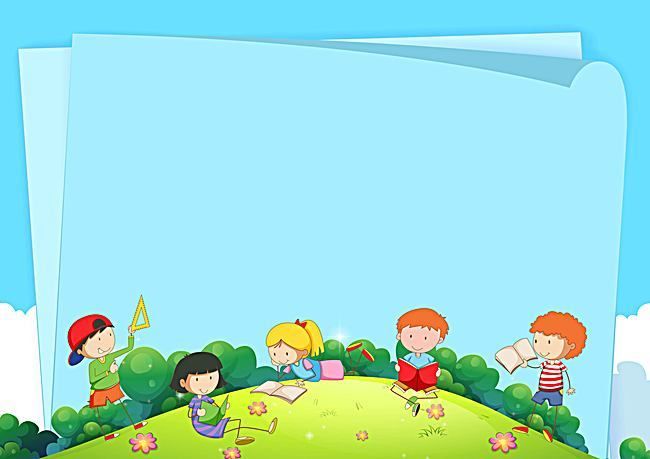 Tô màu
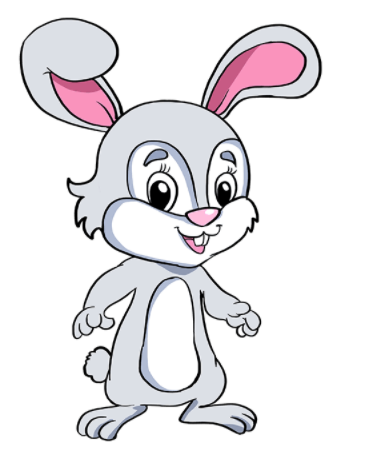 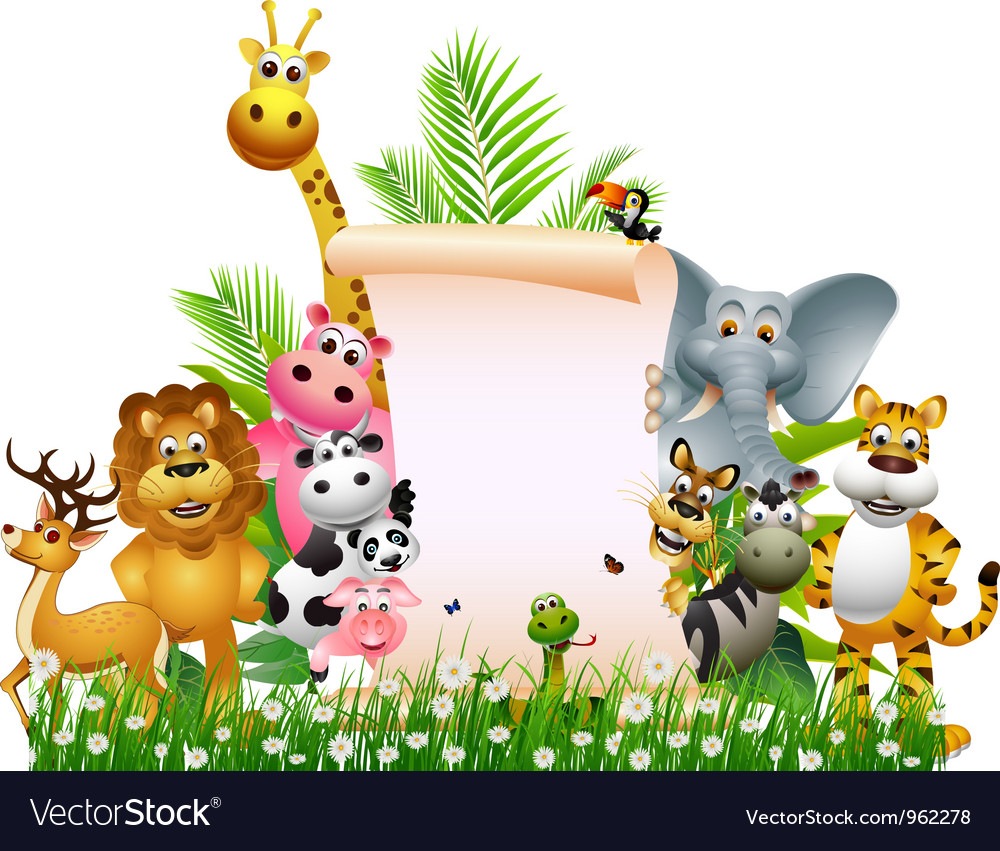 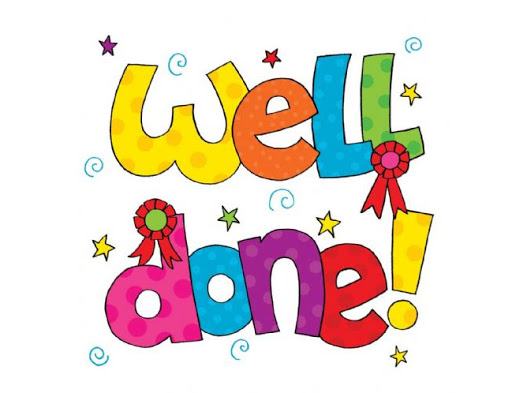 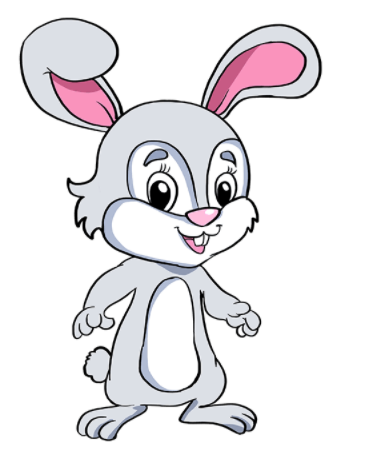 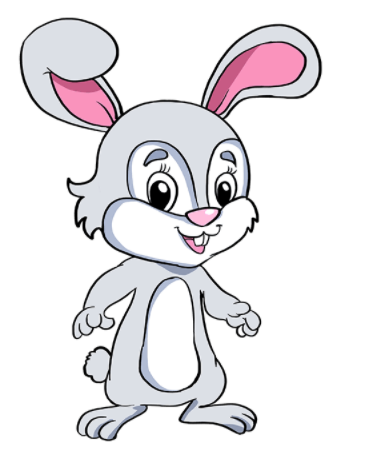 Tô màu
EXIT